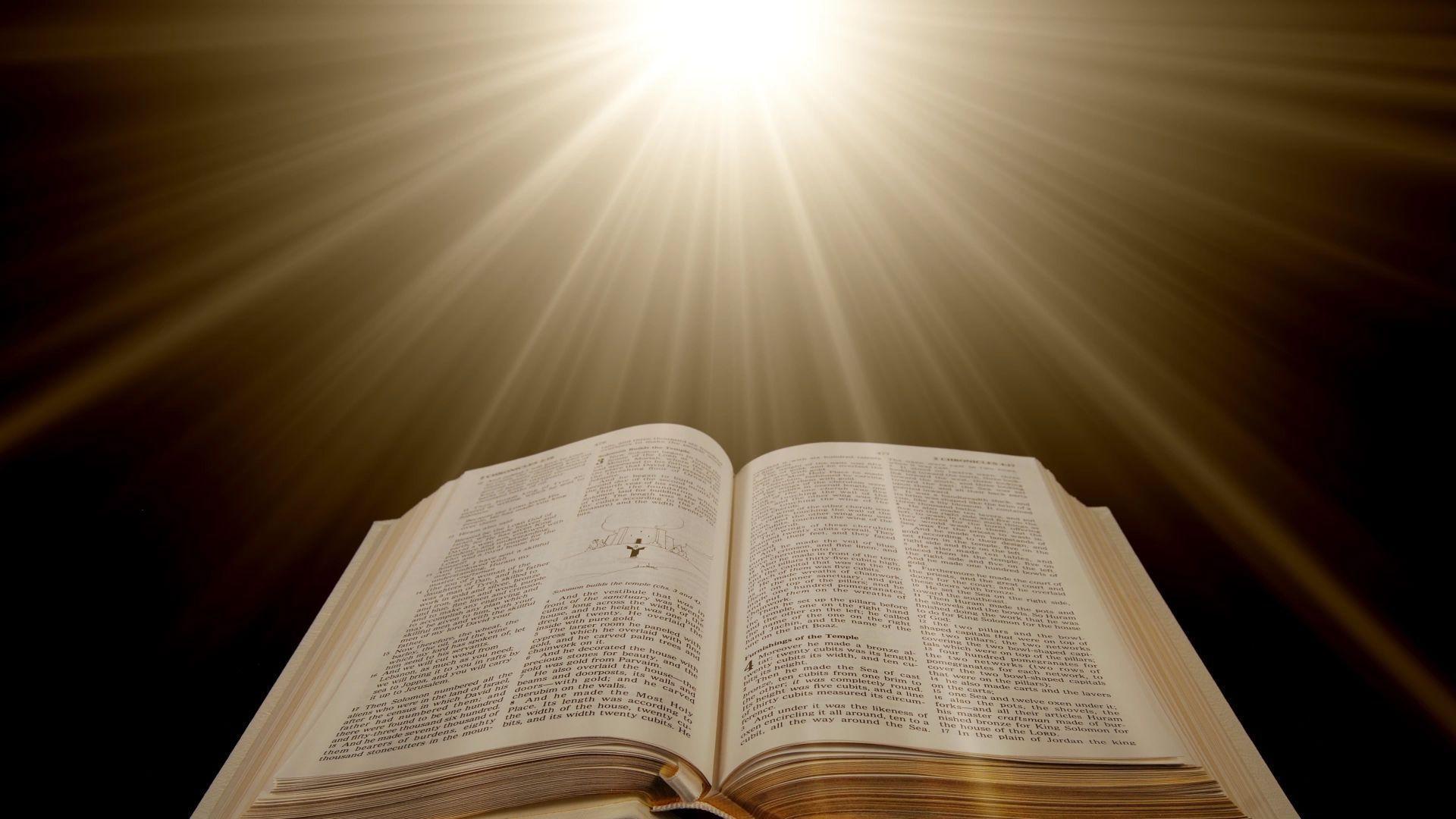 Preacher, Preparation, 
Presentation
A class on making and preaching sermons
Session 10
Preparing
To 
Preach
Kinds of Sermons
Euangelizo = Preach the Gospel
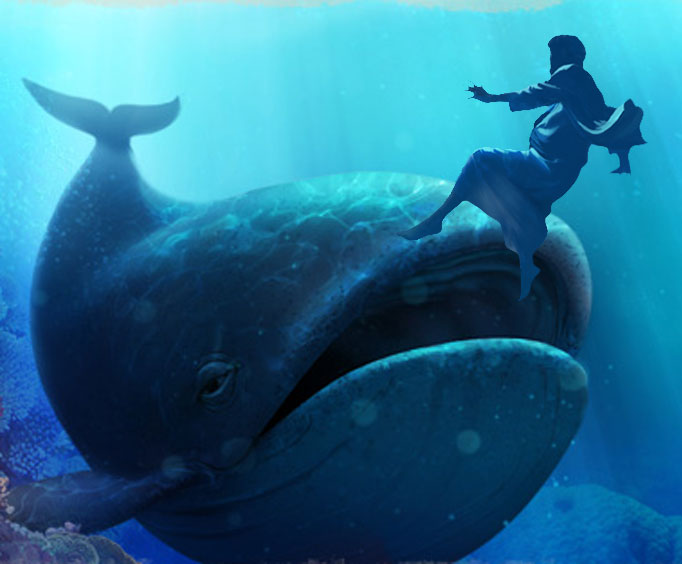 Euangelizo = Preach the Gospel

Didasko = To Teach
97 times 

KJV  “Teach” 

Formal teacher-student
	 relationship

Informal Instruction
To convey facts or truths in a way that causes students to learn.
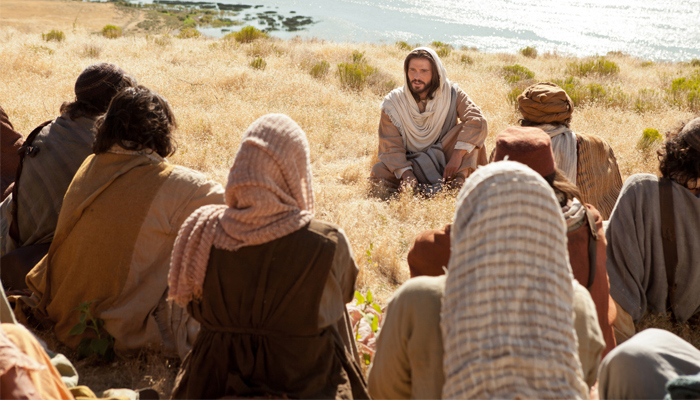 Matthew 4:23 

Matthew 9:35 

Luke 5:3
Disciples:
	
Acts 4:18: And when they had summoned them, they commanded them not to speak or teach at all in the name of Jesus.
Acts 5:42: And every day, in the temple and from house to house, they kept right on teaching and preaching Jesus as the Christ.
Acts 20:20: …how I did not shrink from declaring to you anything that was profitable, and teaching you publicly from house to house….
So what?
So what? 

	Choosing of target Scriptures 
	Illustrations 
	Follow-up materials 
	Testing?
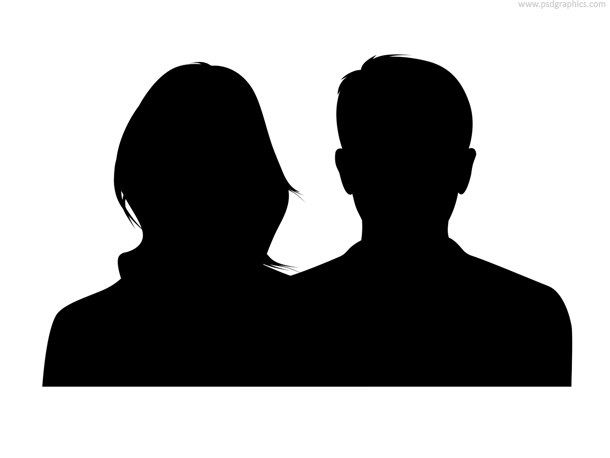 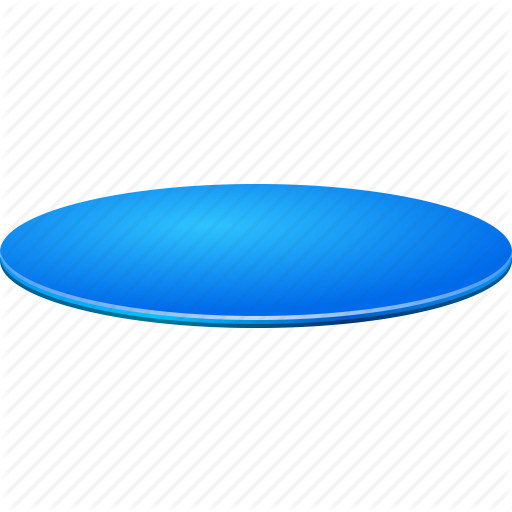 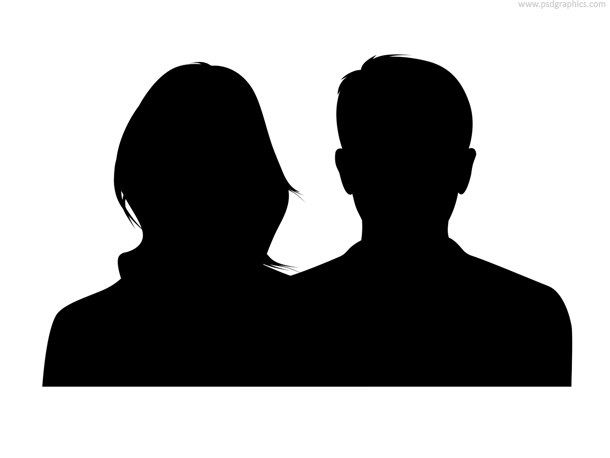 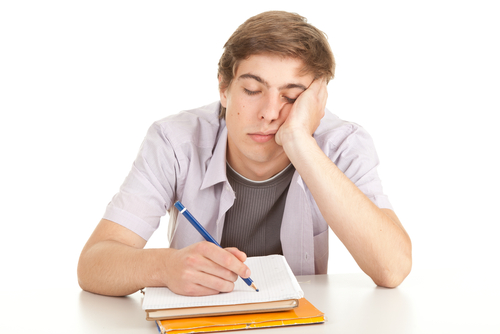 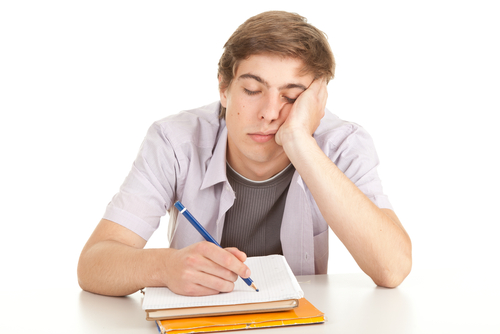 Prayer
Jim
Preaching and Teaching
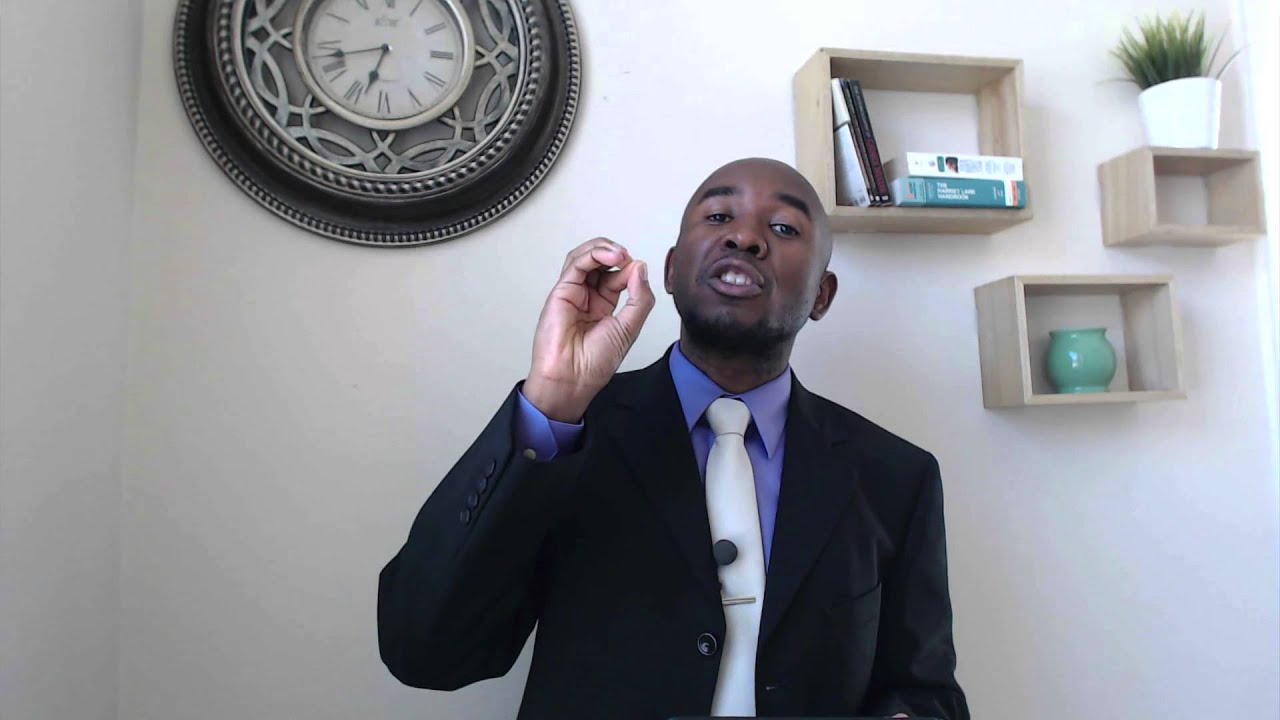 Dr. Kenneth Acha 
Austin Bible Institute
https://youtu.be/0LZKO02w9xA